Organize class
libraries, and set up
communications and 
databases
Min E {cx}
Ax = b
x > 0
Software
Mathematician
Modeling sequential decision problems
Before we can solve complex problems, we have to know how to think about them.







The biggest challenge when making decisions under uncertainty is modeling.
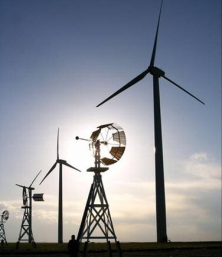 © 2019 Warren B. Powell
Modeling sequential decision problems
For deterministic problems, we speak the language of mathematical programming
Linear programming:



For time-staged problems
Arguably Dantzig’s biggest contribution, more so than the simplex algorithm, was his articulation of optimization problems in a standard format, which has given algorithmic researchers a common language.
© 2019 Warren B. Powell
Modeling sequential decision problems
Notes:
There are standard, widely used frameworks in deterministic optimization, divided between two core communities:
Math programming, beginning famously with the work of Dantzig on the simplex algorithm for linear programs)
Deterministic optimal control.
Both of these frameworks are used in papers around the world.
… but if you introduce random variables and uncertainty, you enter what I like to call the “jungle of stochastic optimization.”
© 2019 Warren B. Powell
Stochastic 
programming
Approximate 
dynamic 
programming
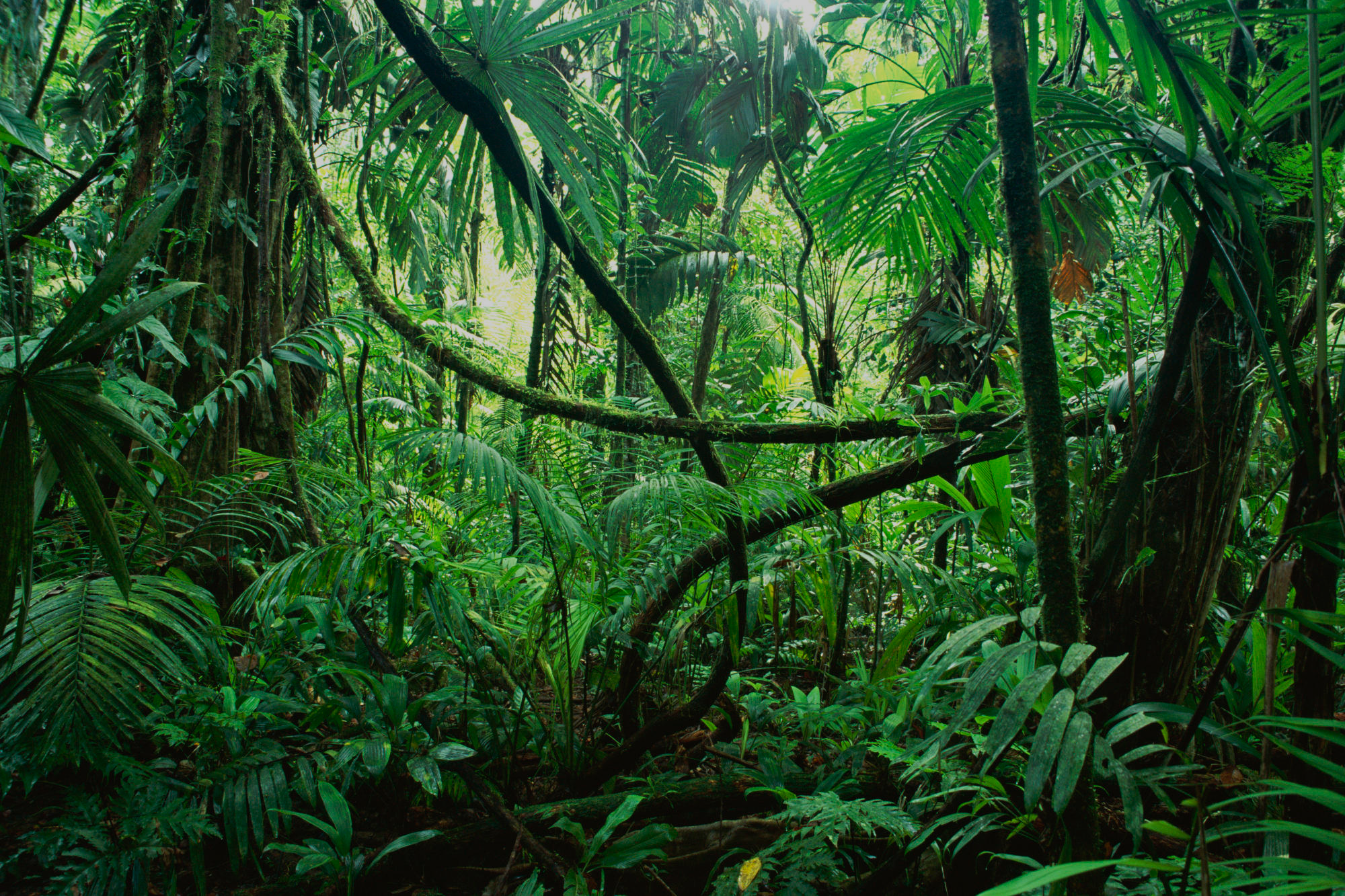 Robust 
optimization
Decision
 
analysis
Simulation 
optimization
Dynamic
Programming
and
control
Bandit
problems
Optimal 
learning
Model 
predictive 
control
Stochastic 
search
Optimal 
control
Active
learning
Online 
computation
Reinforcement 
learning
Markov 
decision 
processes
Stochastic 
control
Simulation 
optimization
© 2019 Warren B. Powell
© Warren Powell 2019
[Speaker Notes: Clearing the Jungle of Stochastic optimization – Professor Warren Powell in the Department of Operations Research and Financial Engineering has developed a unified framework for modeling virtually every problem involving optimization under uncertainty.  More than just a purely theoretical characterization, he has identified four (meta)classes of policies which provide a clear path to computation (although there is still a lot of work to do for most problems).  The framework has identified new problem classes, as well as novel computational strategies.  For example, modeling and algorithmic strategies that have long been viewed as competitive (for example, dynamic programming versus stochastic programming) are actually complementary.  By building on this integrated framework, we can spend less time focusing on optimizing (making decisions), and more time on an overlooked dimension of stochastic optimization, which is modeling uncertainty.]
Stochastic 
programming
Approximate 
dynamic 
programming
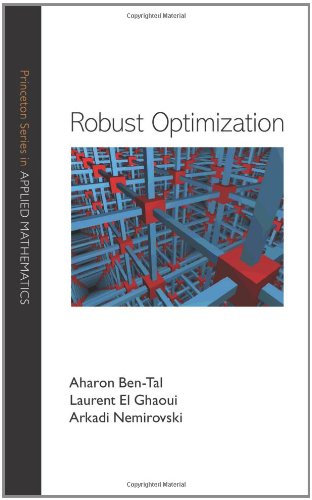 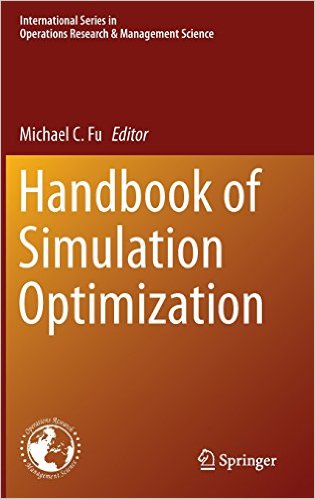 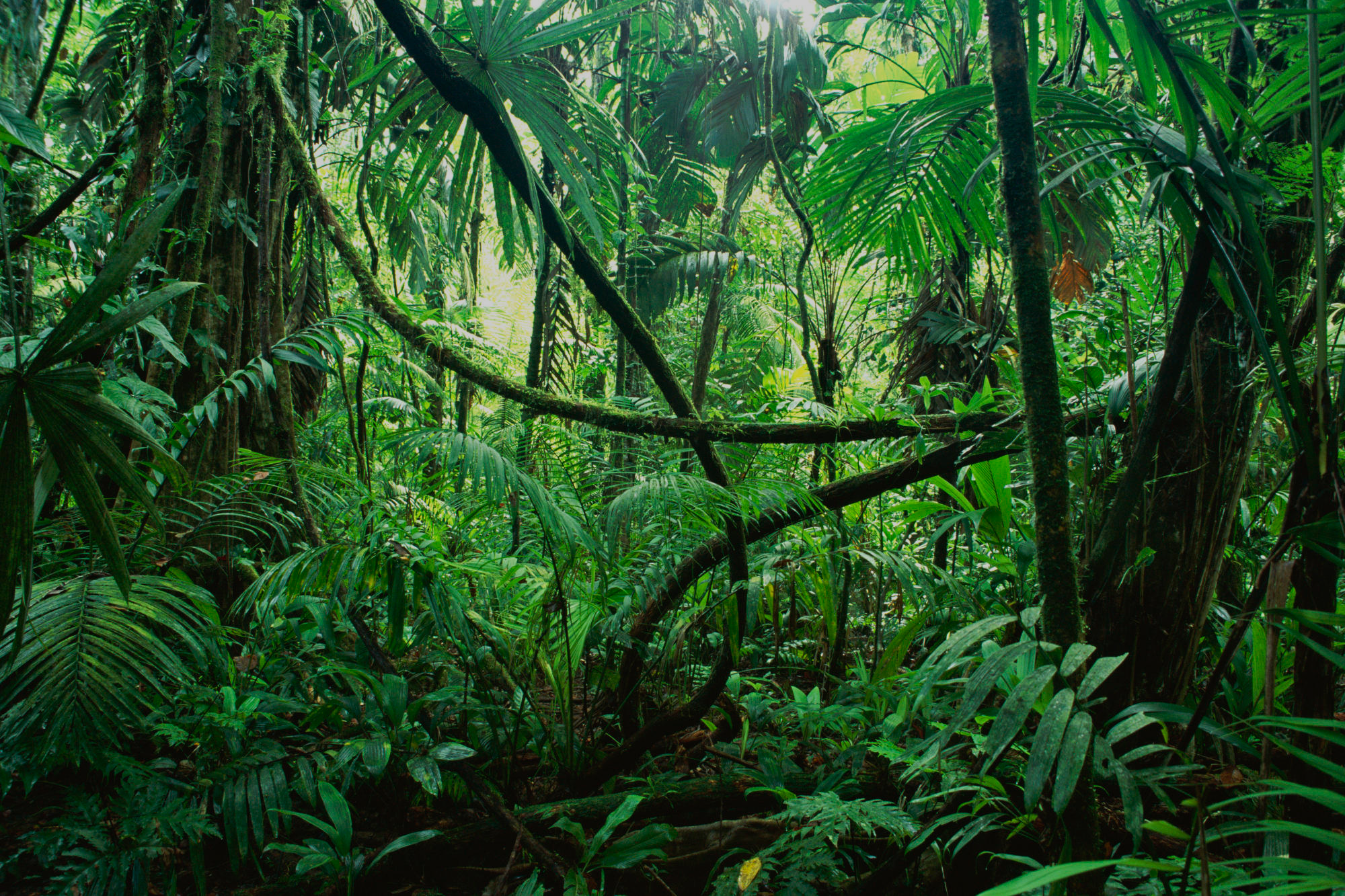 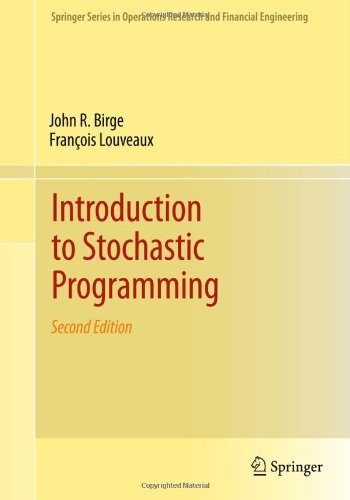 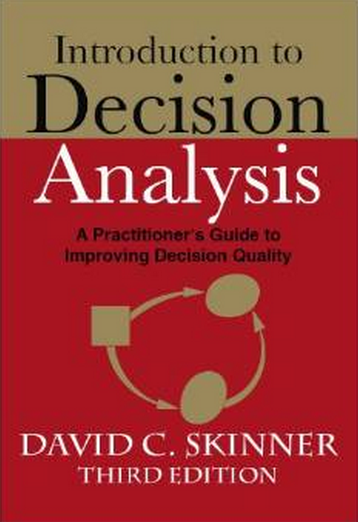 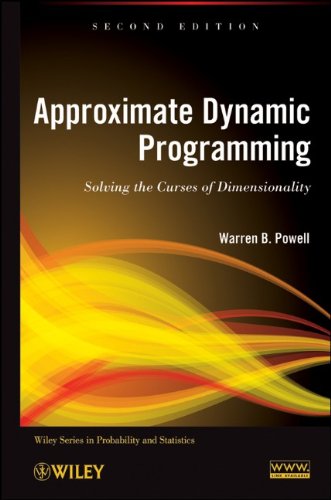 Robust 
optimization
Decision
 
analysis
Simulation 
optimization
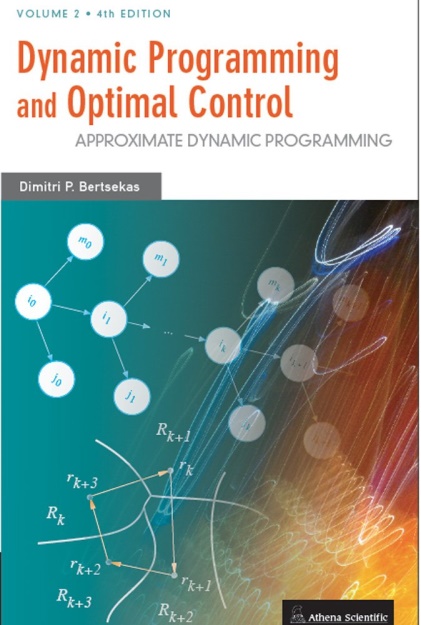 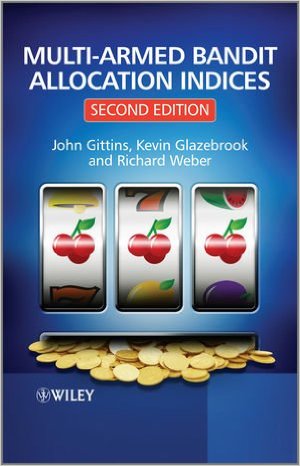 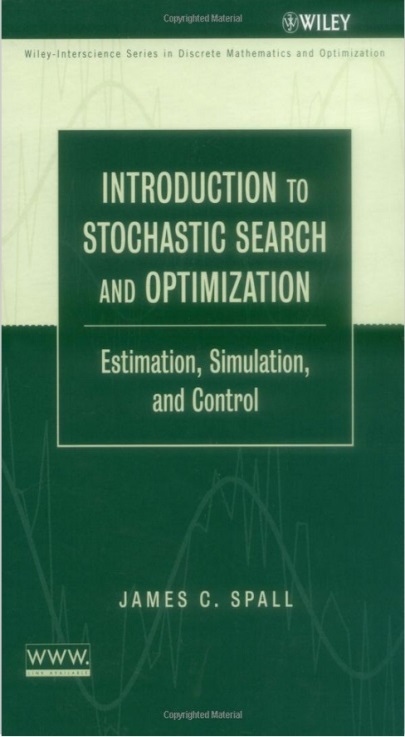 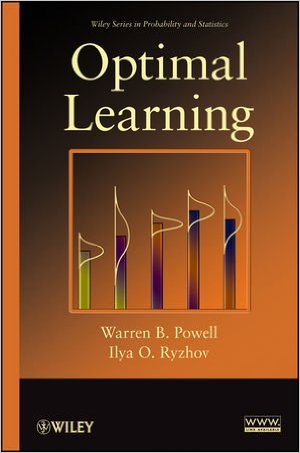 Dynamic
Programming
and
control
Bandit
problems
Optimal 
learning
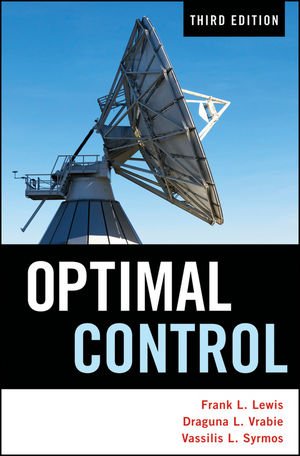 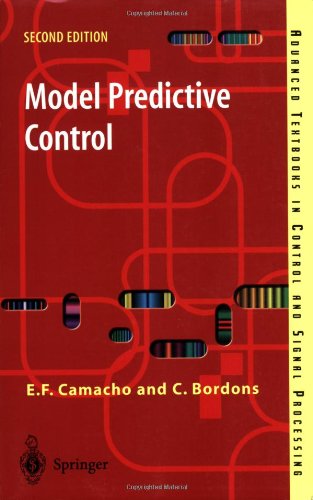 Model 
predictive 
control
Stochastic 
search
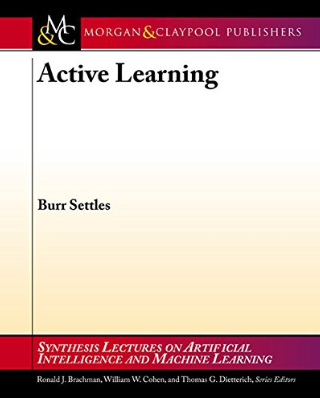 Optimal 
control
Active
learning
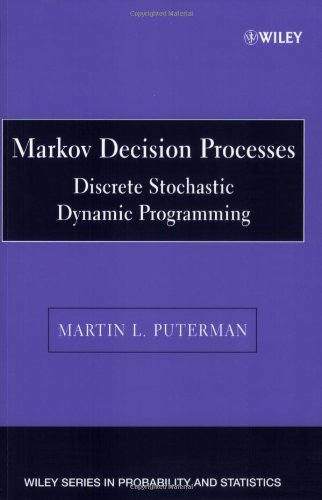 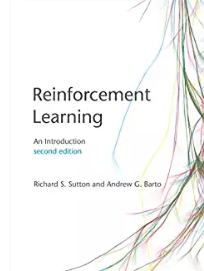 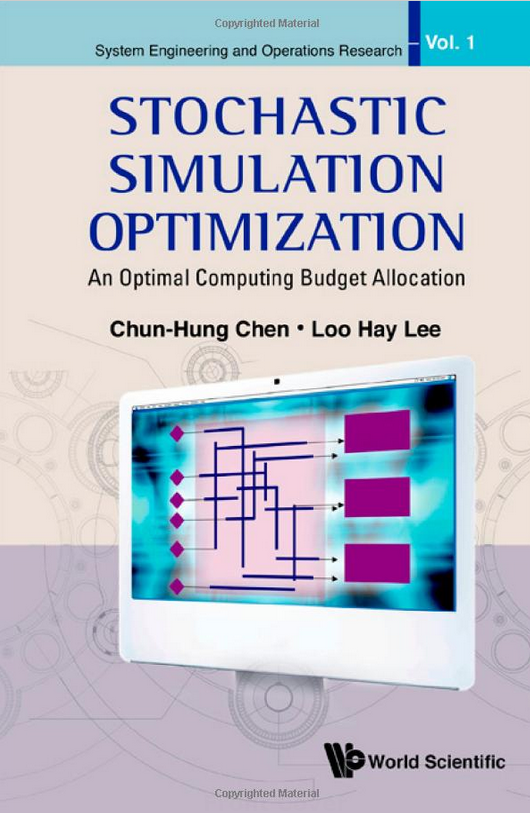 Online 
computation
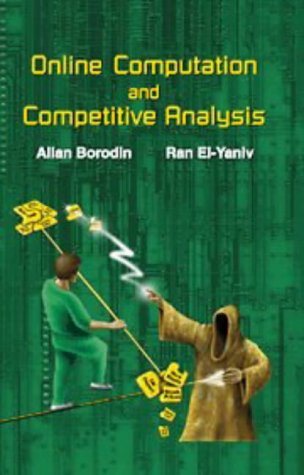 Reinforcement 
learning
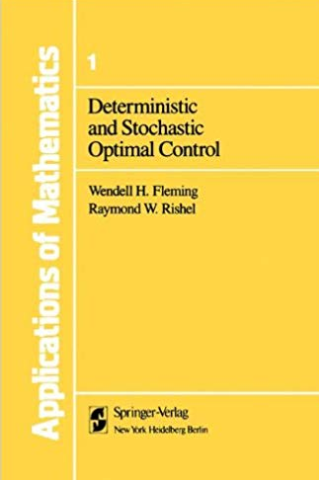 Markov 
decision 
processes
Stochastic 
control
Simulation 
optimization
© 2019 Warren B. Powell
© Warren Powell 2019
[Speaker Notes: Clearing the Jungle of Stochastic optimization – Professor Warren Powell in the Department of Operations Research and Financial Engineering has developed a unified framework for modeling virtually every problem involving optimization under uncertainty.  More than just a purely theoretical characterization, he has identified four (meta)classes of policies which provide a clear path to computation (although there is still a lot of work to do for most problems).  The framework has identified new problem classes, as well as novel computational strategies.  For example, modeling and algorithmic strategies that have long been viewed as competitive (for example, dynamic programming versus stochastic programming) are actually complementary.  By building on this integrated framework, we can spend less time focusing on optimizing (making decisions), and more time on an overlooked dimension of stochastic optimization, which is modeling uncertainty.]
Elements of a dynamic model
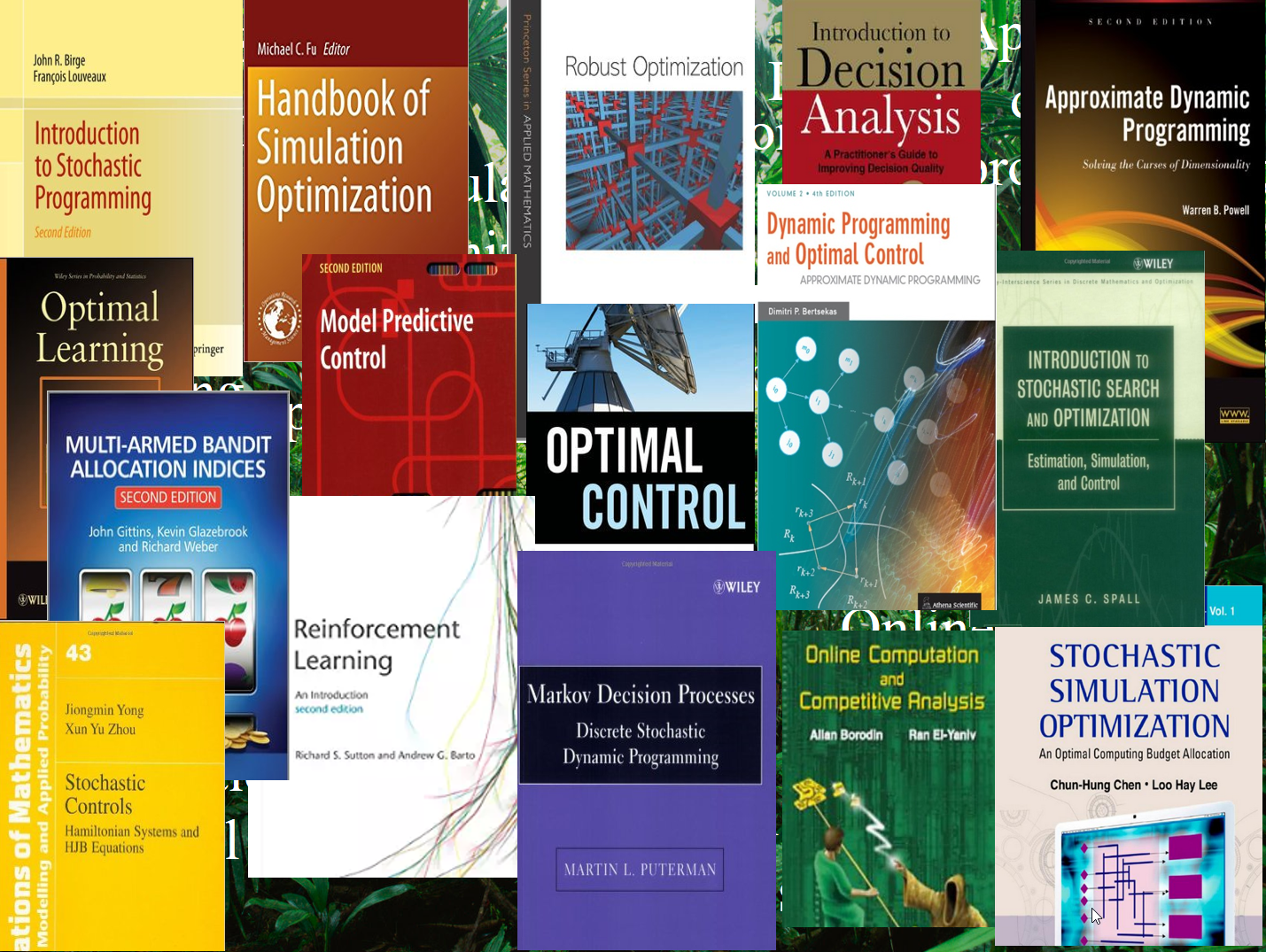 Elements of a dynamic model
The complete model:
Objective function

Cumulative reward (“online learning”)



Final reward (“offline learning”)



Risk:



Transition function:


Exogenous information:
The universal framework
All of the books are describing different classes of policies, which can be organized in the following groups:
Policy search – These involve searching over functions to find the ones that work best over time, including
Policy function approximations (PFAs) – These are analytical functions that map states to actions (lookup tables, linear decision rules, neural nets).
Cost function approximations (CFAs) – These are parameterized cost/reward functions (or constraints) that, when optimized, determine an action.
Lookahead approximations – These policies make decisions by approximating the impact of decisions now on the future:
Value function approximations (VFAs) – Here we approximate the impact of being in a downstream state with a value function.
Direct lookahead approximations (DLAs) – These are policies that optimize over some horizon to make a decision now (think Google maps, rolling horizon procedures, Monte Carlo tree search.
© 2019 Warren B. Powell
The universal framework
The different communities typically start with one class of policy, but over time, learn that it does not always work.  
The next slide depicts the evolution of seven major communities from an initial class of policy, to other classes (sometimes all four, but not always).
I start with “stochastic search” which I divide between derivative-based (the “granddaddy of stochastic optimization) and the much harder derivative-free.  
Be sure to step through the animations slowly.
© 2019 Warren B. Powell
An energy storage problem
Each policy is best on certain problems
Results are percent of posterior optimal solution









… any policy might be best depending on the data.
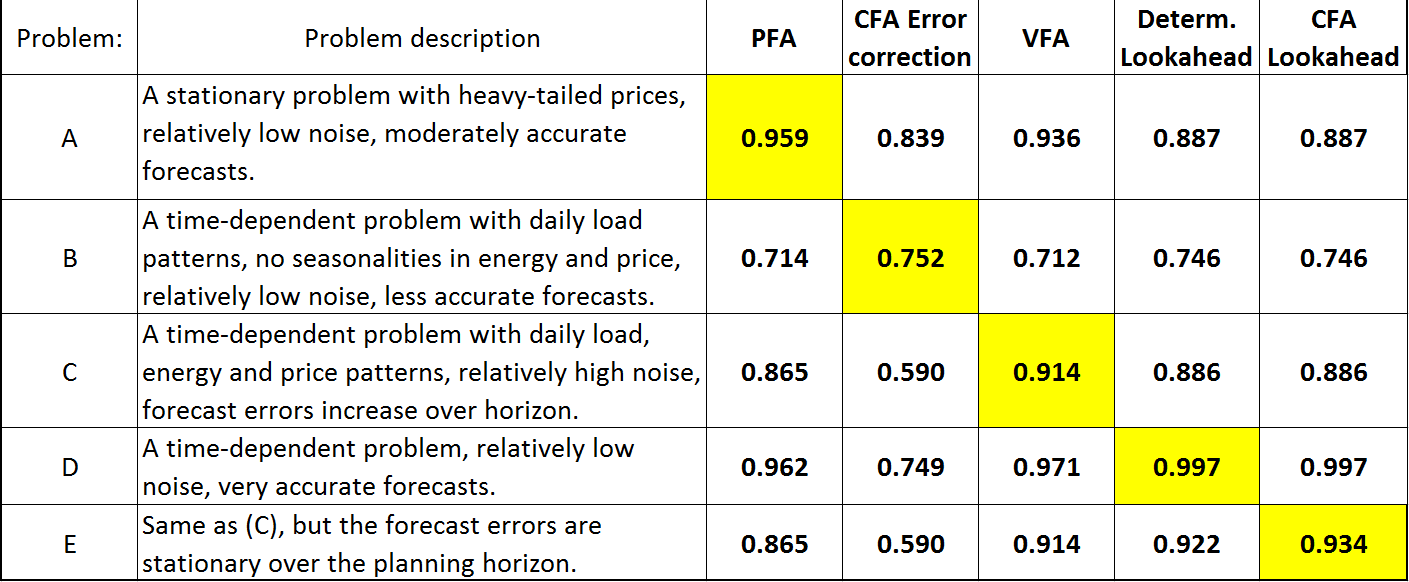 Joint research with Prof. Stephan Meisel, University of Muenster, Germany.
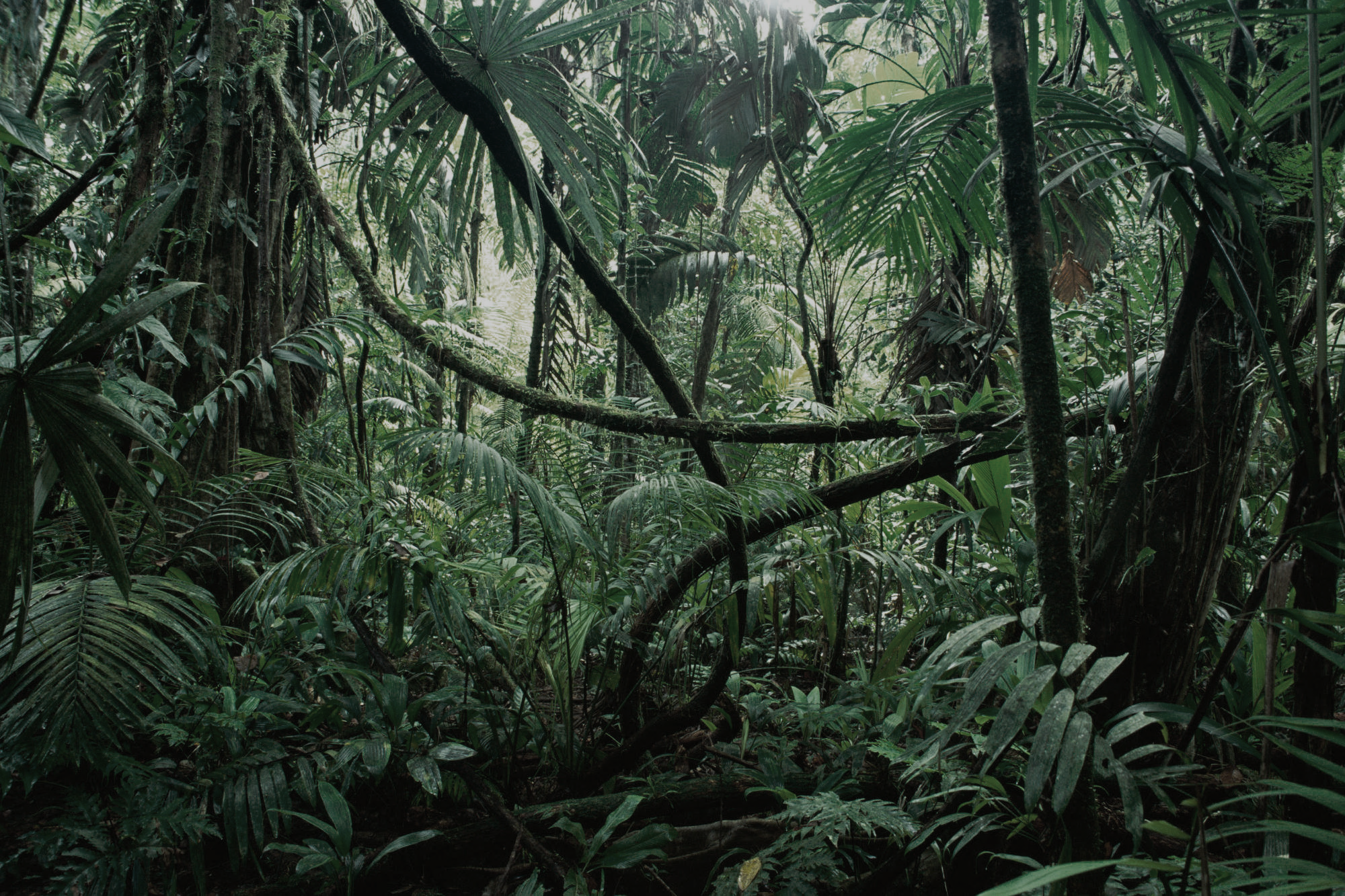 Derivative-
based
Derivative-
free
Policy search
(PFAs)
Cost function
approx. (CFAs)
Value function 
approx. (VFAs)
Stochastic 
programming
Markov decision
processes
Reinforcement
learning/ADP
Simulation
optimization
Stochastic search
Optimal control
Lookahead policies 
(DLAs)
Multi-armed bandits
/optimal learning
© Warren Powell 2017
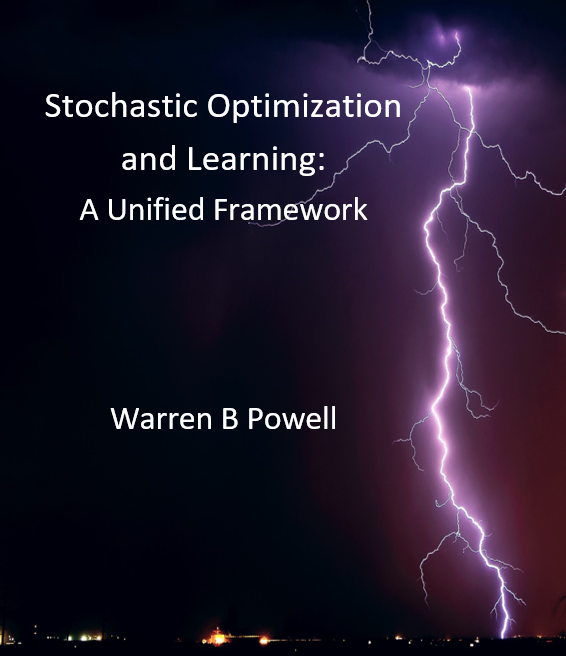 jungle.princeton.eduLook under “Educational materials"